20180103 JCMOCSE
Prepare by 
A&E Department, QMH
Case 1
F/30, good past health
C/O severe right peri-orbital headache x 1/7 associated with repeated vomiting and mild blurring of vision
CT brain was ordered
Case 1
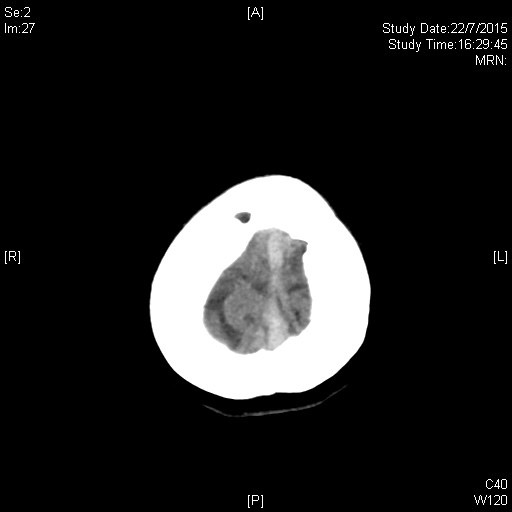 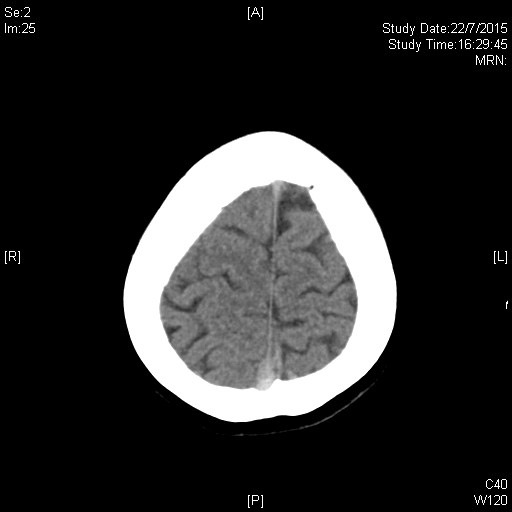 Case 1
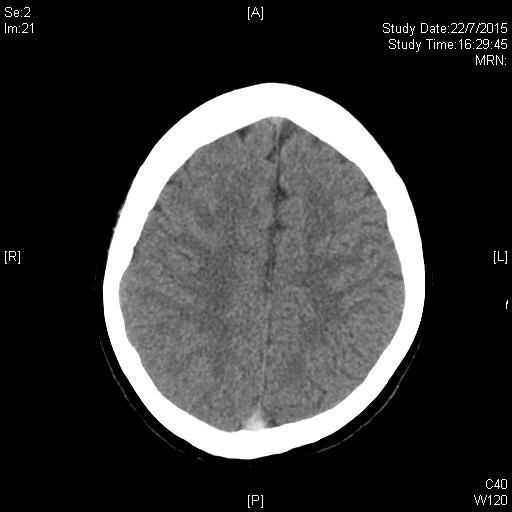 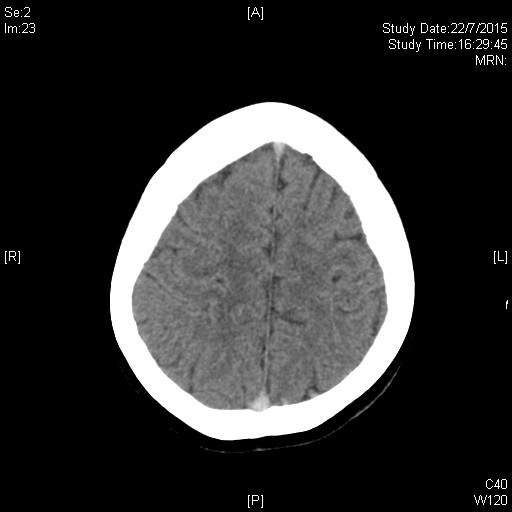 Case 1
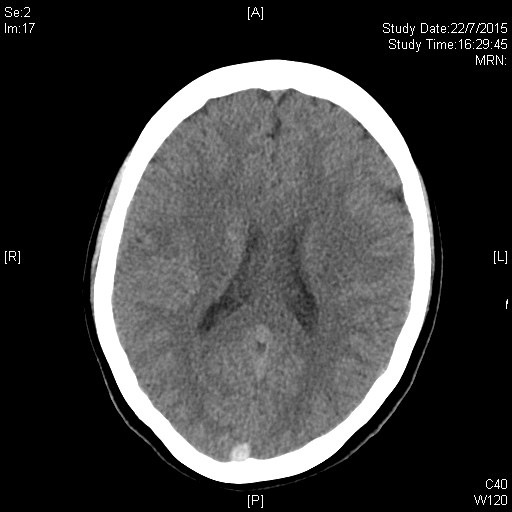 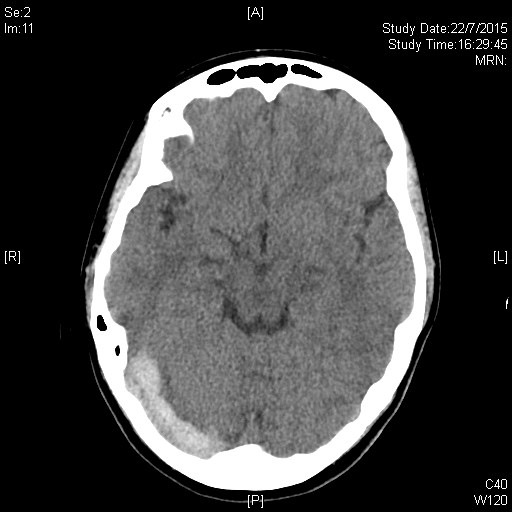 Case 1
Q1. What are the differential diagnoses?
Case 1
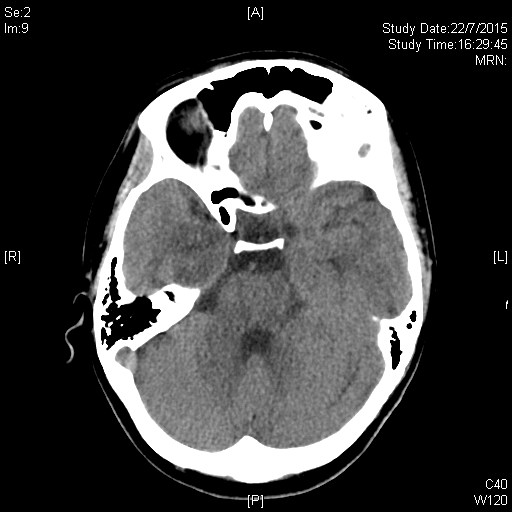 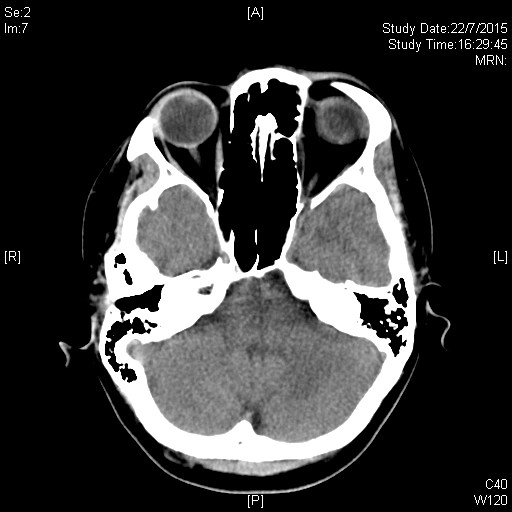 Case 1
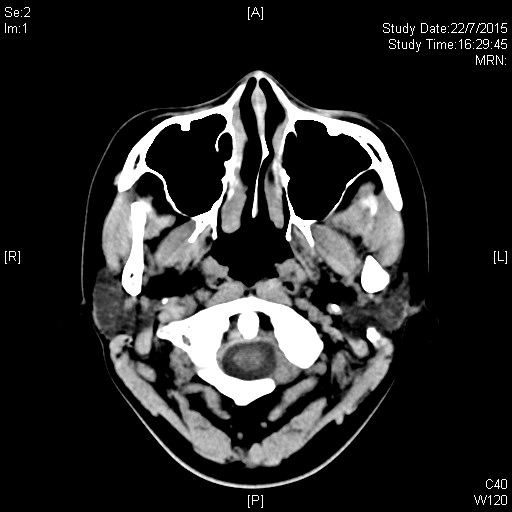 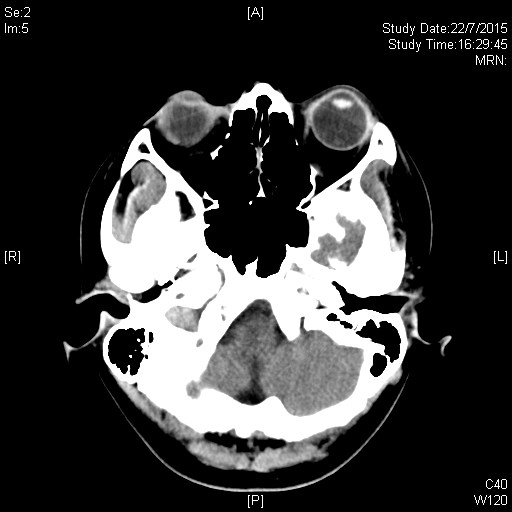 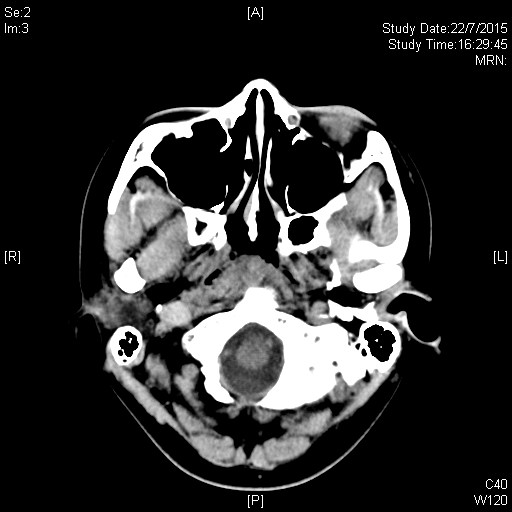 Case 1
Q2. Name 2 sites involved on the CT brain shown.
Case 1
The patient has no history of HT
No recent head injury
On OC pills for 1 year
Case 1
Q3. What is the most likely diagnosis?
Q4. What further investigations would you order?
Q5. Name 4 precipitating factors for causing the above condition. 
Q6. Name 3 treatment options.
Case 2
F/32
Metastatic carcinoma of breast on palliative care
BP 79/48P 109Temp 37.2
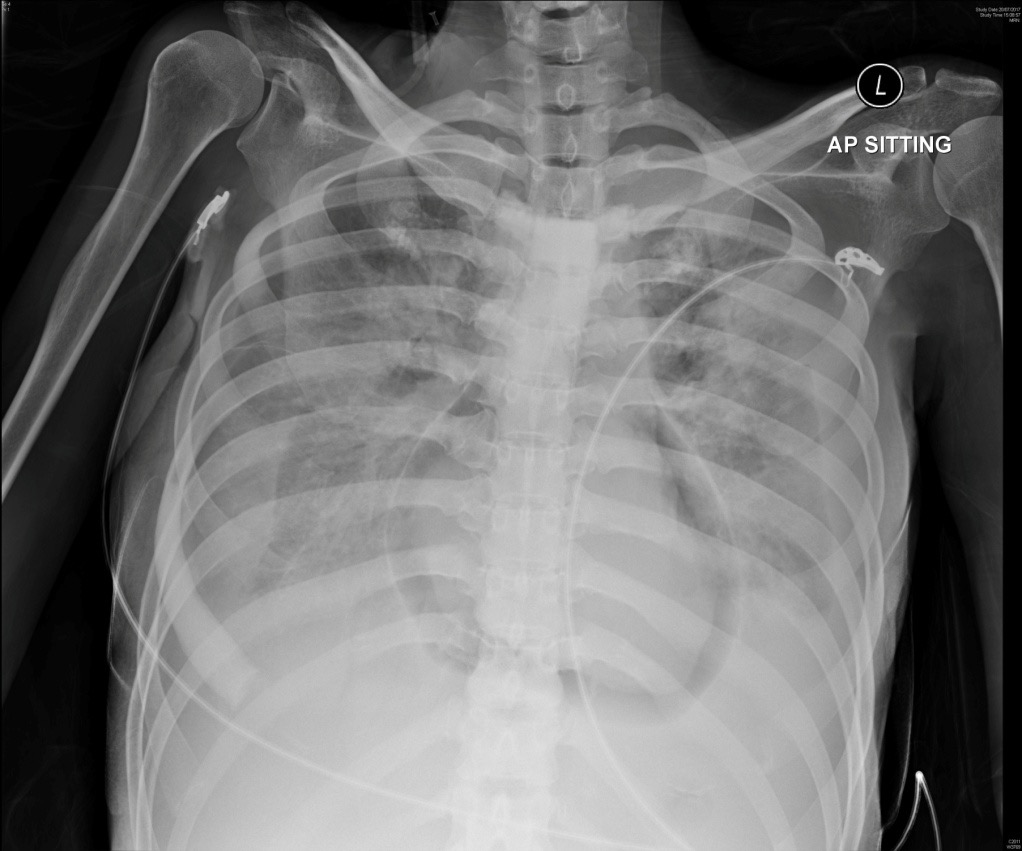 Case 2
Q1. Name 3 radiological findings
Q2. What is the condition called?
Q3. Name 3 causes for the above condition.
Q4. What is the immediate treatment?
Case 3
M/50, left knee sprain while skiing, left knee effusion noted
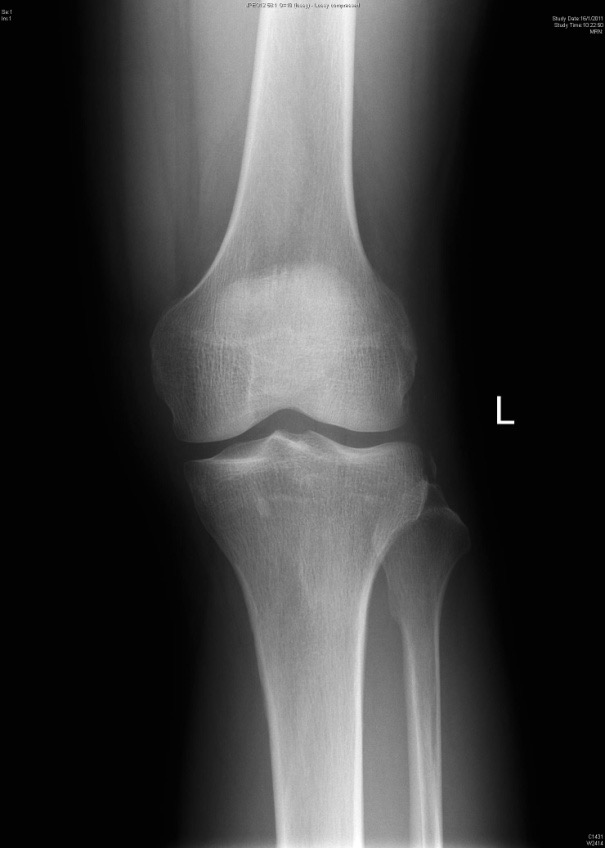 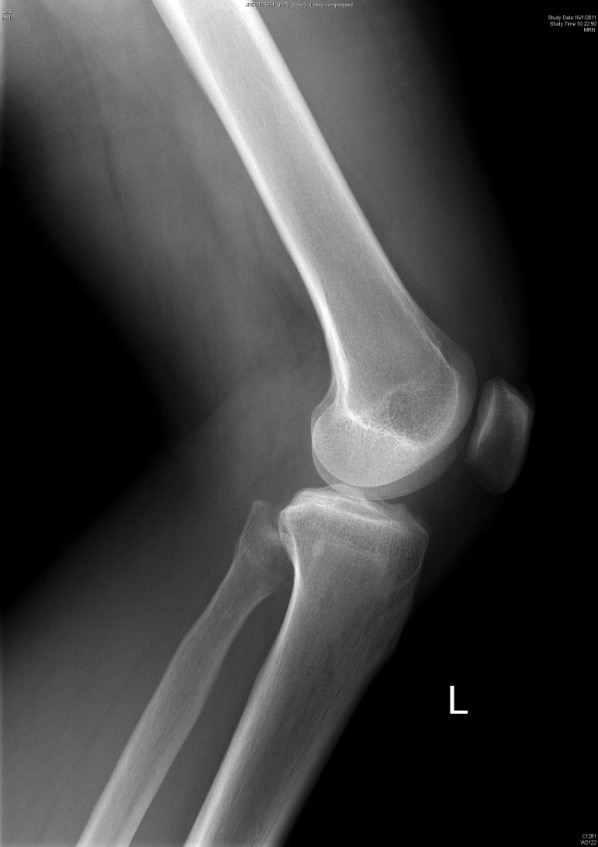 Case 3
Q1. What is the X-ray finding?
Q2. What is the fracture called?
Q3. What are the mechanisms of injury?
Q4. Name 2 associated injuries at the knee.
Case 4
F/84, past history of CA breast and HT, presented with tongue base blister for 3 days
Sepsis with septic shock on arrival
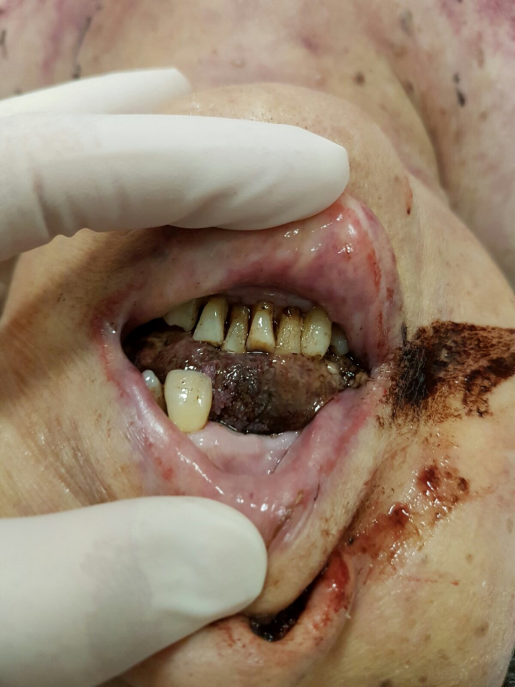 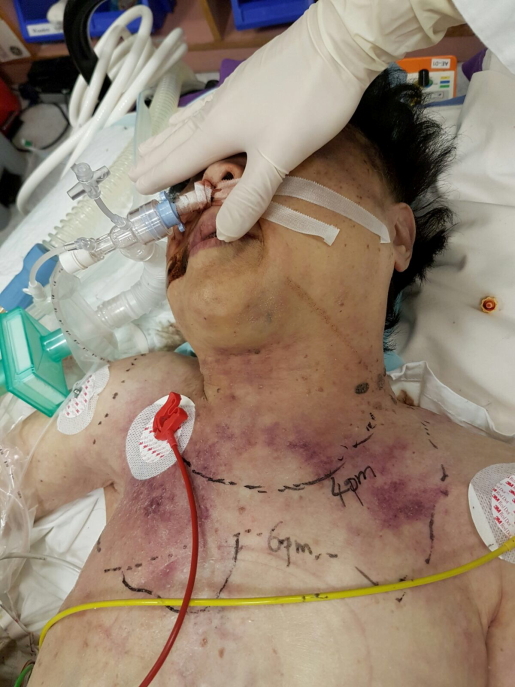 Case 4
Q1. Describe 2 clinical photo features.
Q2. What is the condition called?
Q3. Which structure of the neck is involved?
Case 4
Q4. Name the most likely causative agents.
Q5. What are the 4 types of Necrotizing fasciitis?
Q6. Name 3 treatment modalities for the above condition.
Case 5
F/50, known IVDA, presented with left hip pain
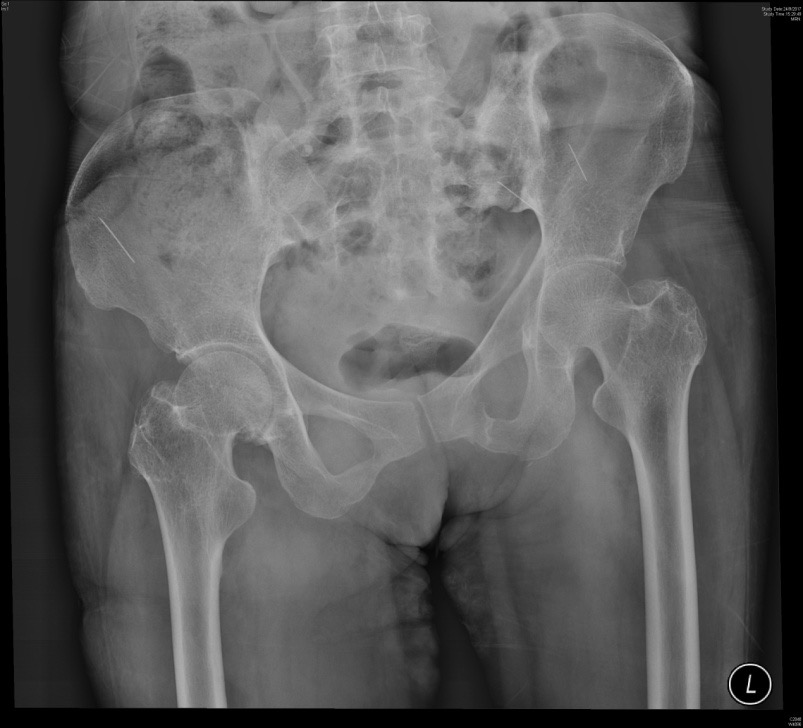 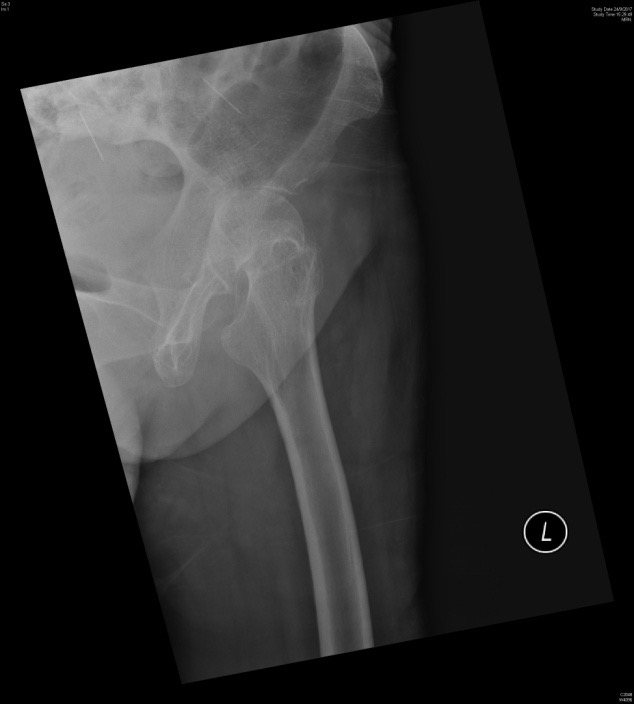 Case 5
Q1. Describe two XR features.
Q2. What is the most likely diagnosis?
Q3. Name two most common causative agents in this group of patients.
Q4. What are the antibiotics of choice?
Thank you